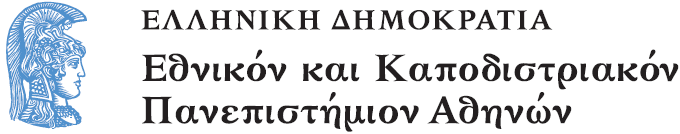 Ιστορία της Μουσικής
Ενότητα 4: Ο Ρομαντισμός – 19ος αιώνας
Νικόλαος Μαλιάρας
Φιλοσοφική Σχολή
Τμήμα Μουσικών Σπουδών
Ρομαντισμός:Ο όρος και η σημασία του
Romance (= ποίηση, διήγημα)
Σχετίζεται με το μυθικό, παραμυθένιο, φαντασιακό, ποιητικό, μεταφυσικό
Επικράτηση του συναισθήματος και του υποκειμενικού «εγώ»
Οι απαρχές
Ludwig Tieck
Wilhelm Heinrich Wackenroder
E.T.A Hoffmann
Ρομαντισμός είναι η προβολή του συναισθήματος
Ερμηνεύει ως κατ’ εξοχήν δείγματα ρομαντισμού δύο από τα πιο χαρακτηριστικά κλασικά έργα
Το Ρέκβιεμ του Μότσαρτ
Την Συμφωνία σε ντο ελάσσονα του Μπετόβεν
Χαρακτηριστικά - 1
Η μουσική χάνει τον απόλυτο χαρακτήρα της και γίνεται «υπηρέτης», φορέας εξωμουσικών μηνυμάτων 
Ο καλλιτέχνης-δημιουργός ως ανεξάρτητη προσωπικότητα
Tονισμός (ενίοτε υπέρμετρος) της προσωπικής έμπνευσης – και του συναισθήματος – ως του σημαντικότερου κριτηρίου της τέχνης
Τα δομικά και μορφολογικά δεδομένα της μουσικής διαταράσσονται και προσαρμόζονται προς τις νέες απαιτήσεις
Η ισορροπία και η οικονομία των μέσων της κλασικής περιόδου ερνηνεύεται ως περιορισμός της φαντασίας και της συναισθηματικής έκφρασης, και γι’ αυτό συχνά εγκαταλείπεται
Χαρακτηριστικά - 2
Ασυνήθιστα, ενίοτε αυτοβιογραφικά μηνύματα
Ανακάλυψη νέων αρμονικών ιδιωμάτων
Στροφή στη λαϊκή παράδοση ως μέσου για την αναζήτηση της γνησιότητας του συναισθήματος (εθνικές σχολές) 
Εδώ υπάρχει συσχετισμός με τα μηνύματα του Ρουσσώ και του διαφωτισμού – ο απλός λαϊκός άνθρωπος
Εξωευρωπαϊκά και εξωτικά θέματα
Πρωτοκαθεδρία του περιεχομένου έναντι της μορφής και του πιάνου έναντι του βιολιού
Χαρακτηριστικά - 3
Διεύρυνση του ακροατηρίου της μουσικής (άνοδος της αστικής τάξης)
Παρενέργεια: Μουσική για τα ευρέα στρώματα (γούστο της αγοράς – μουσική του σαλονιού - ελαφρά μουσική)
Χαρακτηριστικά - 4
Φραστική δομή
Επιστροφή σε απλές συμμετρικές δομές
Ρυθμός
Στερεότυπη συμπεριφορά – ο ρυθμός παύει να συντελεί στην αναγνωρισιμότητα των μοτίβων
Αρμονία
Πύκνωση του αρμονικού υλικού
Ατμόσφαιρα μέσω της αρμονίας και της ενορχήστρωσης
Κυριότερα νέα είδη μουσικής
Σύντομο κομμάτι για πιάνο με λυρική διάθεση (Χαρακτηριστικό κομμάτι – Chopin, Schumann, Mendelssohn)
Έντεχνο τραγούδι (Schubert)
Προγραμματική μουσική – Συμφωνικό ποίημα (Liszt)
Μουσικό δράμα (Wagner)
Οι περίοδοι
Πρώιμος ρομαντισμός (μέχρι το 1830)
Hoffmann, Spohr, Weber, Schubert
Κυρίως ρομαντισμός (ως το 1850)
Berlioz, Mendelssohn, Chopin, Schumann, Liszt, Paganini (βιρτουόζοι)
Ιστορισμός
Δεύτερο μισό του 19ου αι. (ως το 1910)
Νεογερμανική Σχολή (Liszt, Wagner)
Ρομαντικός κλασικισμός (Brahms)
Εθνικές Σχολές (Mussorgsky, Grieg, Smetana κλπ)
Υστερορομαντικό ρεύμα (R. Strauss, Busoni)
Ιμπρεσιονισμός (Debussy)
Πολλαπλά φαινόμενα
Όμως:
Η προσωπική συναισθηματική έκφραση
Ρομαντική στάση
Εξωμουσικό, ενίοτε κοινωνικό ή πολιτικό  μήνυμα ή ερέθισμα
Αναζήτηση νέων μορφολογικών περιγραμμάτων και νέων μουσικών «γλωσσών»
Νέες αρμονίες, νέα ηχοχρώματα
Παραμένει και χαρακτηρίζει όλο τον αιώνα
Ιταλική Όπερα - 1
Ιταλικό bel canto (Rossini, Bellini, Donizzetti)
Δραματική όπερα – Verdi
Η μουσική στην πρωτοκαθεδρία
Ολοκληρωμένες μουσικές σκηνές, που περιέχουν ρετσιτατίβα και άριες
Πραγματικοί χαρακτήρες. Η μουσική δεν γίνεται φορέας άλλων ιδεών
Γι’ αυτό δεν μιλάμε για ιταλική «ρομαντική» όπερα
Σύμβολο πατριωτισμού
Rossini, Semiramide
Verdi, Nabucco, D' Egitto, là sui lidi
Ιταλική Όπερα - 2
Βερισμός (το αντίστοιχο του ρεαλισμού)
Ο κόσμος και οι άνθρωποι παρουσιάζονται χωρίς ηρωισμούς και  εξιδανικεύσεις, ενίοτε με σκληρό και απωθητικό τρόπο
Σαμάρας, Mascagni, Leoncavallo, Giordano, Catalani
Giacomo Puccini (Manon Lescaut, Boheme, Tosca, Butterfly, Tourandot)
Puccini, Boheme, O soave fanciulla
Γαλλική Όπερα
Επίδραση από τη Γαλλική Επανάσταση
Grand Opera – μεγαλοπρέπεια, πολυπληθείς σκηνές
Ιστορικά γεγονότα και ηρωικές υποθέσεις
Rossini, Meyerbeer, Berlioz, Bizet
Opéra comique
Διάλογοι αντί ρετσιτατίβων - Carmen
Γερμανική Όπερα
Γερμανική ρομαντική όπερα
Λαϊκοί θρύλοι και παραμύθια
Weber, Spohr, πρώιμος Wagner
Σύνδεση με το κλασικό Singspiel
Μια τάση πατριωτισμού αντίστοιχη προς τη συμφωνική μουσική 
σχηματισμός της γερμανικής εθνικής ταυτότητας
Wagner και μουσικό δράμα - 1
Συνολικό έργο τέχνης (μουσική, λόγος, θέατρο)
«Ατέρμονη Μελωδία» 
Μια αισθητική άποψη που δημιούργησε μια ολόκληρη μουσική γλώσσα
Με νέες τεχνικές στην αρμονία και τη μορφή
Πολυδιάστατη χρωματική αρμονία
Δημιούργησε μια νέα αισθητική και ακολουθήθηκε από ολόκληρη παράταξη συνθετών
Η «Συγχορδία του Τριστάνου»
Wagner και μουσικό δράμα - 2
Η θεματική – μοτιβική επεξεργασία της κλασικής συμφωνίας περνά στην όπερα, αλλά με νέα μουσικά χαρακτηριστικά
Θεματική επεξεργασία – Leitmotiv
H μουσική ως φορέας φιλοσοφικών, βιοθεωρητικών και πολιτικών ιδεών
Τετραλογία: Το δαχτυλίδι του Νιμπελούνγκεν
Τριστάνος, Αρχιτραγουδιστές, Πάρσιφαλ
Wagner, Ο Καλπασμός των Βαλκυριών
Richard Strauss
«Ριχάρδος Β’» (1860-1947)
Βαγκνερική μουσική γλώσσα
Καταφυγή στον νεοκλασικισμό
Αρχαία θέματα
Σαλώμη, Ηλέκτρα, Ιππότης με το ρόδο, Αριάδνη στη Νάξο, Ελένη στην Αίγυπτο, Γυναίκα δίχως σκιά, Αραμπέλα
Hölderlin, Zweig
Ορατόριο – Εκκλ. μουσική
Την εποχή του υπερτονισμού της προσωπικότητας και του υποκειμενισμού, το θρησκευτικό συναίσθημα υποχωρεί
Η θρησκευτική μουσική παραμελείται
Ορατόρια: Mendelssohn, Liszt, Berlioz
Λειτουργίες: Schubert, Bruckner, Brahms (Requiem)
Αναβίωση του Bach
Καικιλιανισμός
Schubert, Λειτουργία σε σολ. Gloria
Το έντεχνο τραγούδι (Lied) - 1
Κεντρικό είδος του ρομαντισμού
Schubert, Schumann, Brahms
Φωνή με συνοδεία πιάνου
Λυρική ποίηση – η πιανιστική συνοδεία υπογραμμίζει την ατμόσφαιρα των στίχων
Δυαδισμός μελωδίας – συνοδείας
Το έντεχνο τραγούδι (Lied) - 2
Οι νέες τεχνικές που δημιουργούνται με την πιανιστική συνοδεία
Είναι καθοριστικές για το λυρικό κομμάτι για πιάνο
Στο τέλος της περιόδου η εξέλιξη οδηγεί προς το ορχηστρικό τραγούδι
Επίδραση και από το συμφωνικό ποίημα
Wolf, Mahler, R. Strauss (βαγκνερικά πρότυπα)
Μουσική για πιάνο - 1
Επικράτηση των σύντομων μορφών 
Χαρακτηριστικό κομμάτι
Επίδραση από το Lied
Επικράτηση του πιάνου
Ένα πιάνο σε κάθε αστικό σπίτι
Πρώτη φάση: τίτλοι γενικόλογοι
Νυκτερινό, φαντασία, τραγούδι χωρίς λόγια
Δεύτερη φάση: τίτλοι συγκεκριμένοι
Εικόνες, ιστορίες, συγκεκριμένες διαθέσεις
Chopin, Νυκτερινό σε ρε ύφεση μείζονα
Schumann, Παιδικές σκηνές, Από χώρες μακρινές
Μουσική για πιάνο - 2
Hummel (preludes) – Field (nocturnes)
Schubert
Moments musicaux, impromptus
Chopin
Preludes, impromptus, nocturnes, ballades, scherzi
Mendelssohn
Τραγούδια χωρίς λόγια, σοβαρές παραλλαγές
Brahms
Intermezzi, Capricci
Μουσική για πιάνο - 3
Schumann – προγραμαμτικοί τίτλοι
Papillons, Carnaval, Davidsbündlertänze, Kreisleriana, Noveletten, Kinderszenen, Albumblätter, Waldszenen κλπ.
Μουσικοκριτική – Neue Zeutschrift für Musik
Liszt
Η φάση του βιρτουόζου
Η φάση του πρωτοπόρου – Νεογερμανική σχολή
Annees de pelerinage, harmonies poetiques et religieuses, Mephisto-Waltzer
Η Ρομαντική Συμφωνία
Τυρανική η επίδραση του Beethoven
Μέχρι τα μέσα του αιώνα (Schubert, Schumann, Mendelssohn)
Απλές μορφές, περιορισμένη θεματική επεξεργασία, συχνά εξωμουσικά ερεθίσματα
2ο μισό του 19ου αιώνα
Johannes Brahms – ο διάδοχος του Beethoven
Anton Bruckner, Gustav Mahler – βαγκνερική επίδραση στη συμφωνία
Franck, Saint-Saens
Brahms, Συμφωνία αρ. 1, ντο ελάσσονα, 1ο μέρος
Προγραμματική μουσική
Μουσική η οποία αφηγείται με ήχους μια ιστορία, που αναφέρεται στον τίτλο
Πρόγραμμα
Προγραμματική Συμφωνία – Berlioz
Φανταστική συμφωνία, ο Χάρολντ στην Ιταλία
Συμφωνικό Ποίημα
Συμφωνικό ποίημα
Η «προοδευτική τάση» του 2ου μισού του 19ου αι.
(επέκταση της ουβερτούρας) – μονομερές – χωρίς προσαρμογή σε μια φόρμα
Liszt, 
Τα Πρελούδια, Ό,τι ακούει κανείς στα βουνά, Ο Θρήνος των Ηρώων, Προμηθέας, Μαζέππα, Άμλετ, Από την κούνια ως τον τάφο, Faust, Dante 
R. Strauss,
Από την Ιταλία, Δον Ζουάν, Μάκβεθ, Θάνατος και εξαϋλωση, Αγώνας και νίκη, Τιλλ Όυλενσπήγκελ, Τάδε έφη Ζαρατούστρας, Δον Κιχώτης, Η ζωή ενός ήρωα, Συμφωνία των Άλπεων, Οικιακή συμφωνία 
Wolf, Busoni, Pfitzner, Reger
R. Strauss, Τα φαιδρά καμώματα του Till Eulenspiegel
Ιμπρεσιονισμός - 1
Προέλευση από τη ζωγραφική
Αντίδραση στην «κουρασμένη» υστερο-ρομαντική υπερβολή
Στιγμιαία εντύπωση ή ατμόσφαιρα
Συμβολισμός;
Ψυχική υπερπραγματικότητα των εντυπώσεων
Απομάκρυνση από τις μορφολογικές και αρμονικές δομές και τα καθιερωμένα πτωτικά σχήματα
Debussy, Arabesque (διασκευή για άρπα)
Ιμπρεσιονισμός - 2
Η απάντηση της Γαλλίας στον Ιταλικό βερισμό και στο κίνημα των εθνικών σχολών
Debussy, Ravel
Skryabin, DeFalla, Respighi
Αντιδρά στη βαγκνερική αισθητική
Αλλά δεν θα ήταν δυνατή χωρίς αυτή
Η πόρτα εισόδου στον 20ο αιώνα
Τέλος Ενότητας
Χρηματοδότηση
Το παρόν εκπαιδευτικό υλικό έχει αναπτυχθεί στo πλαίσιo του εκπαιδευτικού έργου του διδάσκοντα.
Το έργο «Ανοικτά Ακαδημαϊκά Μαθήματα στο Πανεπιστήμιο Αθηνών» έχει χρηματοδοτήσει μόνο την αναδιαμόρφωση του εκπαιδευτικού υλικού. 
Το έργο υλοποιείται στο πλαίσιο του Επιχειρησιακού Προγράμματος «Εκπαίδευση και Δια Βίου Μάθηση» και συγχρηματοδοτείται από την Ευρωπαϊκή Ένωση (Ευρωπαϊκό Κοινωνικό Ταμείο) και από εθνικούς πόρους.
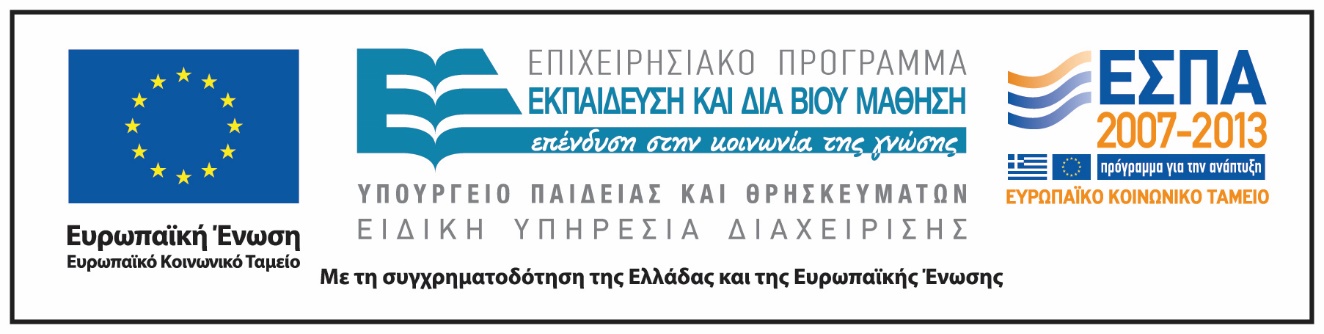 Σημειώματα
Σημείωμα Ιστορικού Εκδόσεων Έργου
Το παρόν έργο αποτελεί την έκδοση 1.0
Σημείωμα Αναφοράς
Copyright Εθνικόν και Καποδιστριακόν Πανεπιστήμιον Αθηνών, Νικόλαος Mαλιάρας, 2015. Νικόλαος Μαλιάρας. «Συνοπτική Ιστορία της Ευρωπαϊκής Μουσικής. Ο Ρομαντισμός». Έκδοση: 1.0. Αθήνα 2015. Διαθέσιμο από τη δικτυακή διεύθυνση: http://opencourses.uoa.gr/courses/MUSIC100/
Σημείωμα Αδειοδότησης
Το παρόν υλικό διατίθεται με τους όρους της άδειας χρήσης Creative Commons Αναφορά, Μη Εμπορική Χρήση Παρόμοια Διανομή 4.0 [1] ή μεταγενέστερη, Διεθνής Έκδοση.   Εξαιρούνται τα αυτοτελή έργα τρίτων π.χ. φωτογραφίες, διαγράμματα κ.λ.π.,  τα οποία εμπεριέχονται σε αυτό και τα οποία αναφέρονται μαζί με τους όρους χρήσης τους στο «Σημείωμα Χρήσης Έργων Τρίτων».
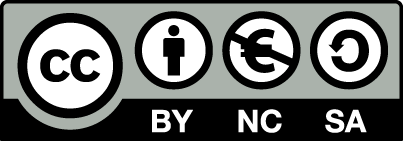 [1] http://creativecommons.org/licenses/by-nc-sa/4.0/ 

Ως Μη Εμπορική ορίζεται η χρήση:
που δεν περιλαμβάνει άμεσο ή έμμεσο οικονομικό όφελος από την χρήση του έργου, για το διανομέα του έργου και αδειοδόχο
που δεν περιλαμβάνει οικονομική συναλλαγή ως προϋπόθεση για τη χρήση ή πρόσβαση στο έργο
που δεν προσπορίζει στο διανομέα του έργου και αδειοδόχο έμμεσο οικονομικό όφελος (π.χ. διαφημίσεις) από την προβολή του έργου σε διαδικτυακό τόπο

Ο δικαιούχος μπορεί να παρέχει στον αδειοδόχο ξεχωριστή άδεια να χρησιμοποιεί το έργο για εμπορική χρήση, εφόσον αυτό του ζητηθεί.
Διατήρηση Σημειωμάτων
Οποιαδήποτε αναπαραγωγή ή διασκευή του υλικού θα πρέπει να συμπεριλαμβάνει:
το Σημείωμα Αναφοράς
το Σημείωμα Αδειοδότησης
τη δήλωση Διατήρησης Σημειωμάτων
το Σημείωμα Χρήσης Έργων Τρίτων (εφόσον υπάρχει)
μαζί με τους συνοδευόμενους υπερσυνδέσμους.